Health Education to prevent Pneumonia
Dr Chinedu Nwokoro
MB BChir MRCPCH
Synopsis
The Scale of the problem
The need for education
Potential impact
Education Targets
Risk factors
Target population
[Speaker Notes: <5 mortality reducing 1990-2010 88/1000 live births to 57 (35%)
Incr rate of decline 2.1% per year 1990-2010 to 2.6% pa 2005-2010
50% child deaths occur in WHO African Region rate of decline incr from 1.8-2.8]
The Scale of the Problem
18% global U5MR
1.2m deaths/year
Pneum interventions could ↓U5MR 17%
	(Niessen et al., 2009, WHO bulletin)
Education must target modifiable risks
Education + Modifiable Risk Factors
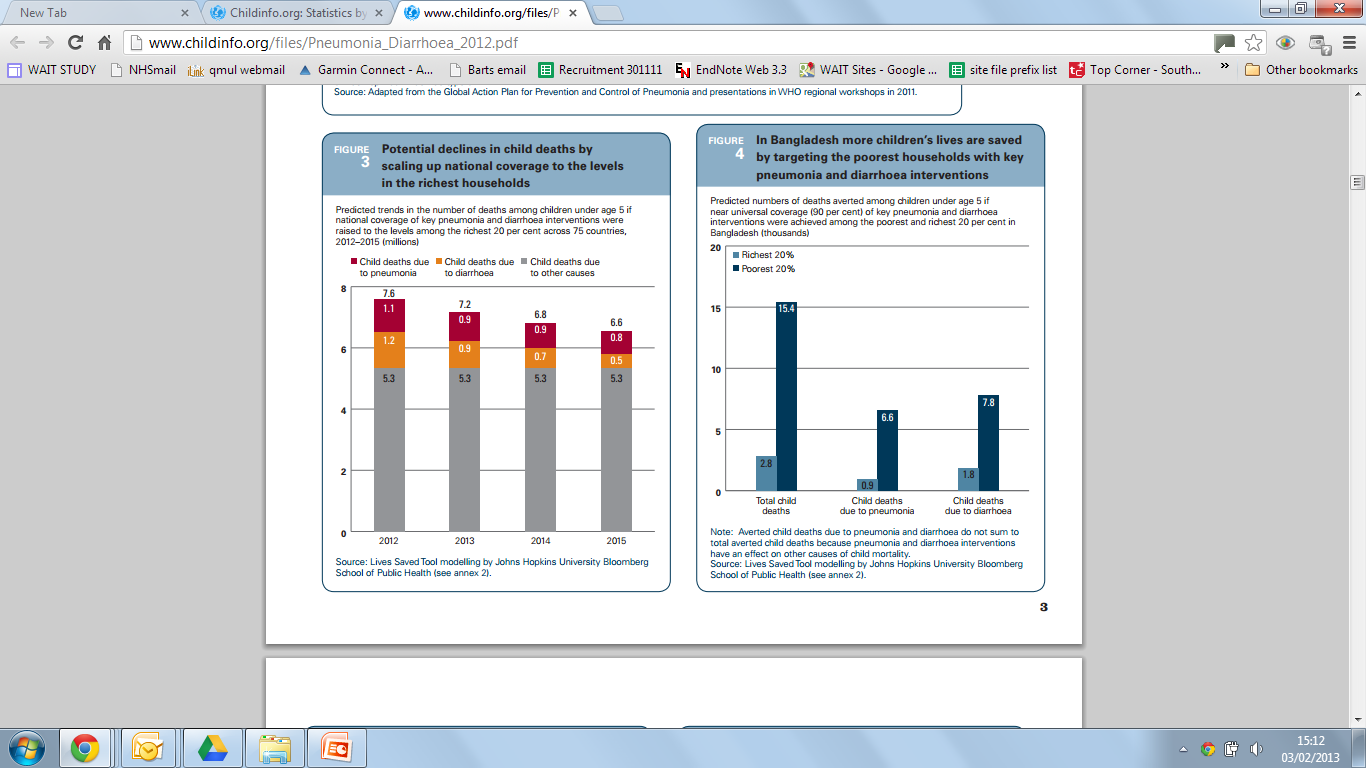 Intervention success is limited by resource but also by population awareness

Education programmes should be targeted and optimised for maximal effect

UNICEF Communications Framework For New Vaccines and Child Survival
Nutrition
Immunisation
Comorbidity
Air Pollution
Domestic Hygiene
Nutrition
Maternal
Premature birth/LBW
Maternal/child perinatal morbidity
Exclusive breastfeeding
At least 6m
Humoral and innate immunity
Micronutrient supplementation
Zn, Vit A
Nutrition - Breastfeeding
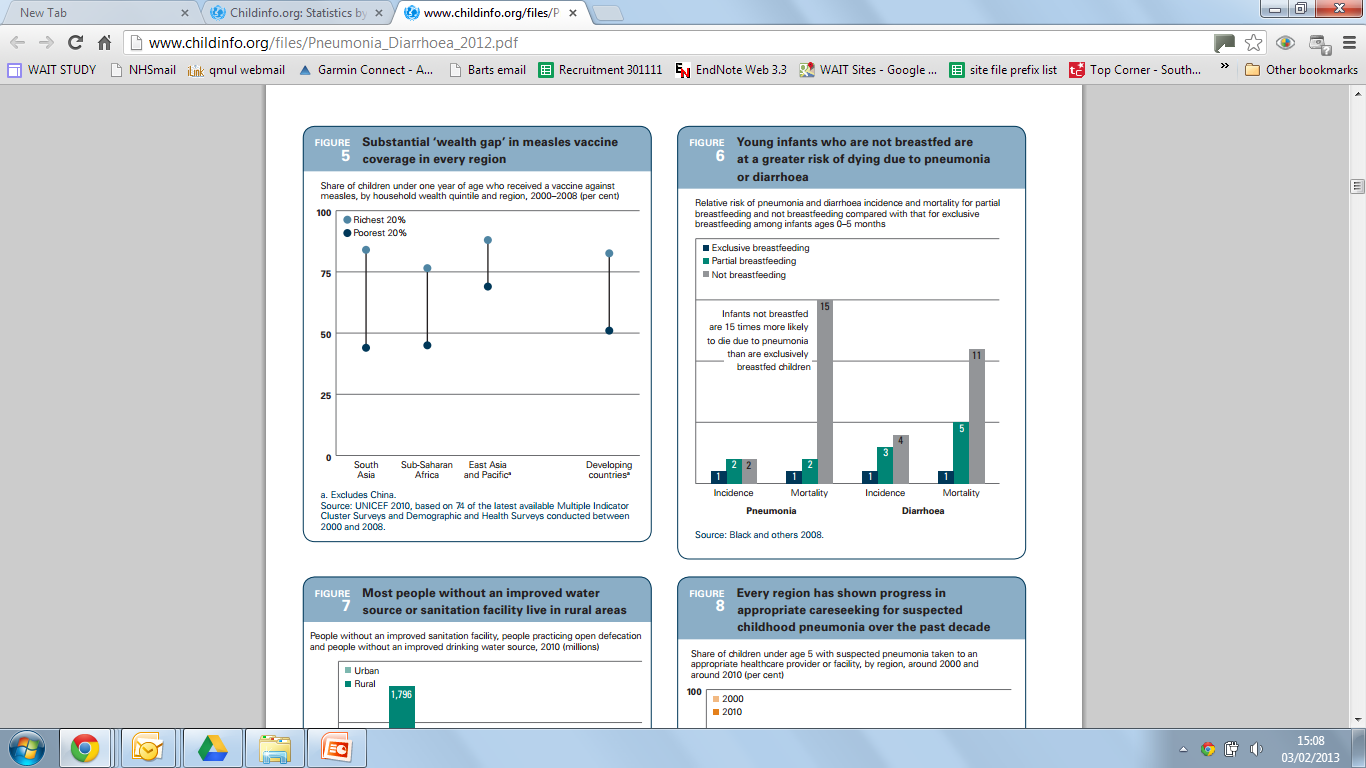 RR of pneumonia morbidity
	and...
RR of pneumonia mortality
Are reduced by partial and exclusive breastfeeding 
Also limits diarrhoea
Cost-effective
Immunisation
Direct
HiB
PCV

Indirect
Pertussis
Measles
Comorbidity
Diarrhoeal disease
Causes poor nutrition
Reduces immunity
Common preventative strategies

HIV prevalence
Concomitant HIV increases all-cause morbidity and mortality
[Speaker Notes: Childhood diseases are synergistic]
Air Pollution
Indoor biomass cooking
Dung
Wood

Environmental tobacco smoke
Cigarettes
Shisha smoke
Indoor Biomass Smoke (BMS)
[Speaker Notes: Other home factors
Household air pollution, a well known risk factor for childhood pneumonia, places children 
at particular risk for several reasons: their lungs 
and immune systems are not fully developed, 
they breathe more in proportion to their body 
size and they often spend more time inside the 
home.
11
Household air pollution in low-income countries 
is due mainly to use of solid fuels (such as wood, 
crop waste, animal dung and coal) for cooking 
or heating in poorly ventilated open fires and 
stoves. Today, around 3 billion people worldwide 
use solid fuels as their main cooking fuel, and 
the most recent estimates show that solid fuel use 
contributed to nearly 2 million premature deaths 
in 2004, nearly half of them due to childhood 
pneumonia.
12
People in the poorest countries – particularly 
South Asian and sub-Saharan African countries, 
which have the most deaths due to pneumonia – 
often use solid fuel (map 3.1). Within these countries it is likely that a larger share of people use 
solid fuels in the poorest households or in rural 
areas than in better-off households or urban 
areas.
Overcrowded homes are also associated with 
increased risk of childhood pneumonia
13
 because 
disease-causing pathogens can spread to more 
people faster. Such is the case in slum environments, which typically have poor sanitation and other home risk factors that aid transmission. 
Recent studies also suggest ambient particulate air pollution, often found in megacities, 
may increase the risk of acute lower respiratory 
infections.
14]
Indoor Biomass Smoke (BMS)
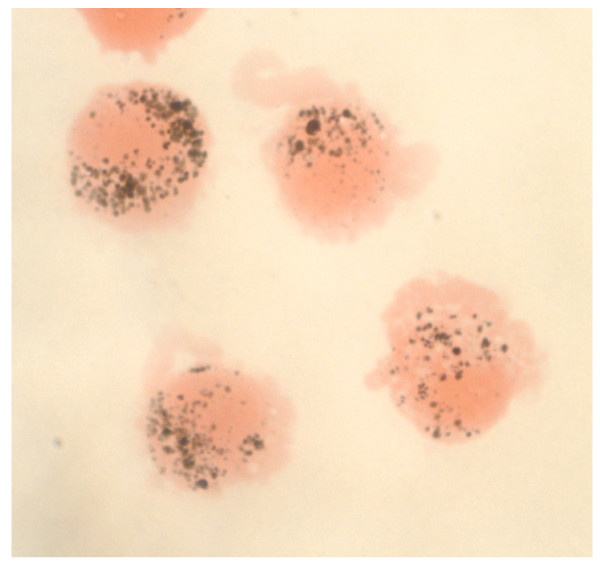 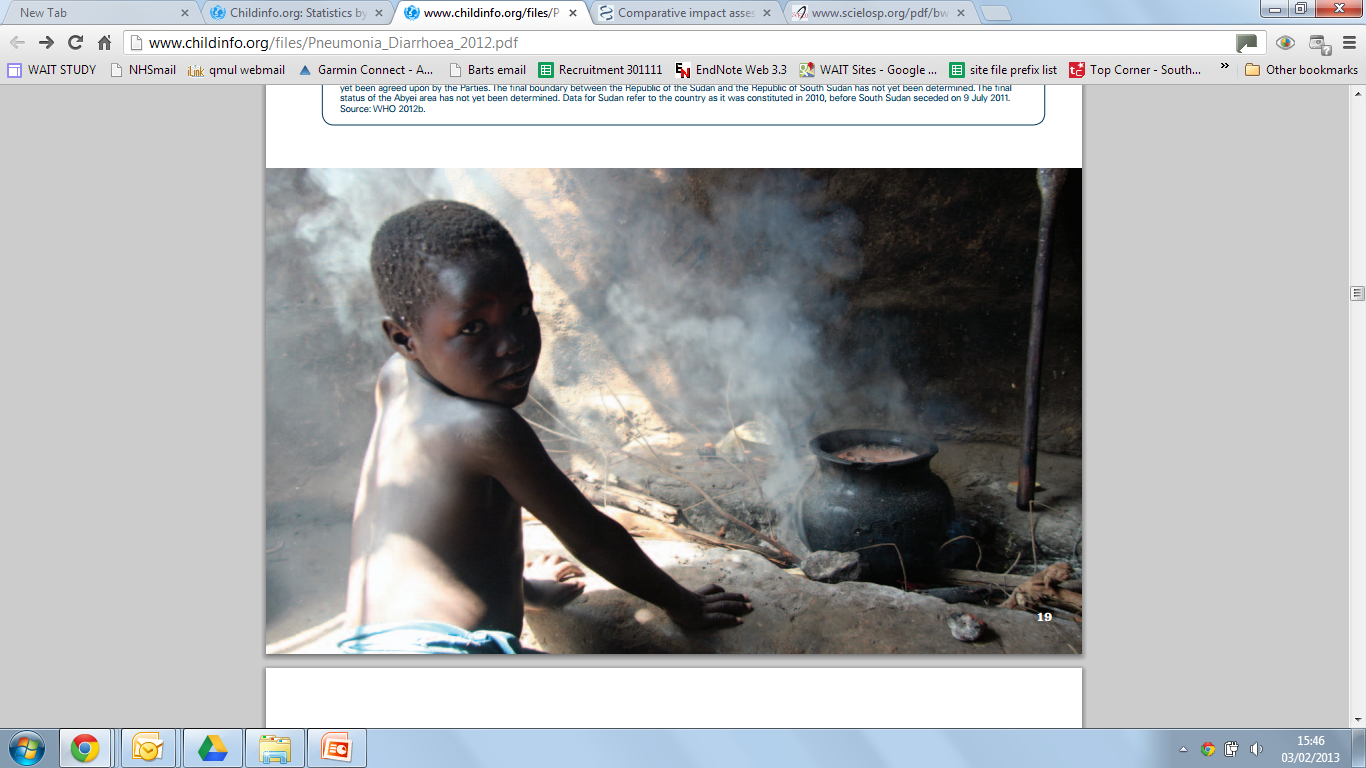 ↑Pneumonia
↓FEV1
↓Macrophage phagocytosis
↑AMC
Effect of cigarette smoke extract (CSE) on the adhesion of Streptococcus Pneumoniae to; (A) BEAS2-B cells, and (B) human primary bronchial epithelial cells (HBEpC).
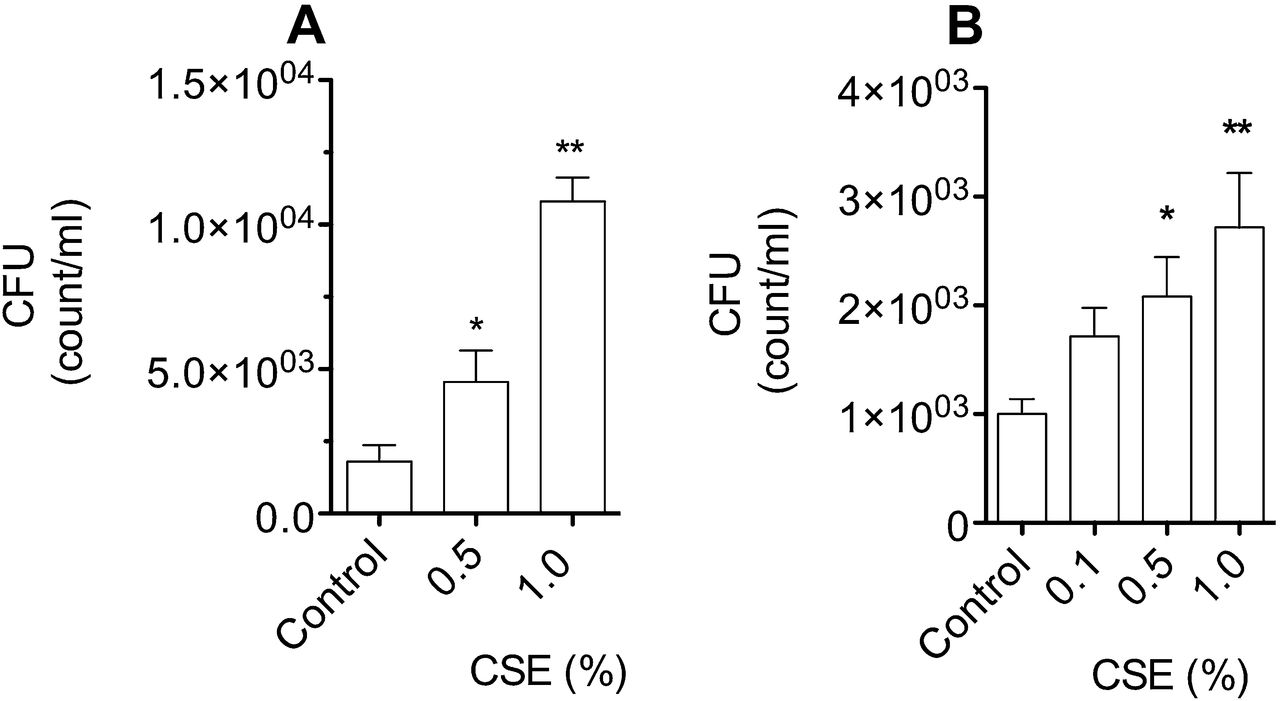 Grigg J et al. Thorax 2012;67:908-913
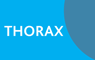 Copyright © BMJ Publishing Group Ltd & British Thoracic Society. All rights reserved.
[Speaker Notes: Effect of cigarette smoke extract (CSE) on the adhesion of Streptococcus Pneumoniae to; (A) BEAS2-B cells, and (B) human primary bronchial epithelial cells (HBEpC). CSE 1% increases adhesion to both cell types (*p<0.05, and **p<0.01 vs control, n≥5). Data are expressed as mean (SEM) and are representative of four separate experiments for BEAS2-B, and two separate experiments for primary bronchial cells. CFU, colony forming unit.]
Effect of cigarette smokes extract (CSE) on A549 cells.
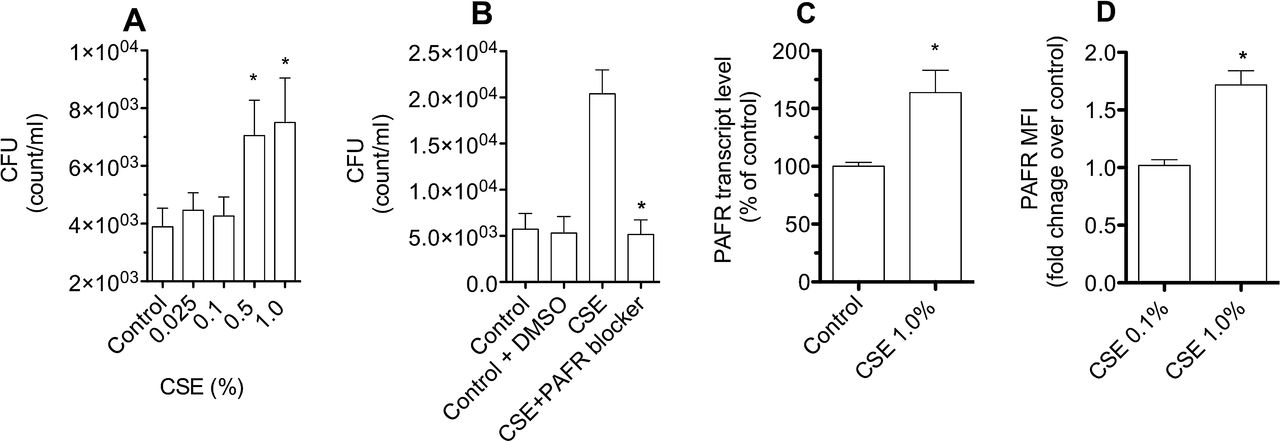 Grigg J et al. Thorax 2012;67:908-913
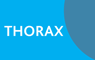 Copyright © BMJ Publishing Group Ltd & British Thoracic Society. All rights reserved.
[Speaker Notes: Effect of cigarette smokes extract (CSE) on A549 cells. (A) Incubation with CSE 0.5% and 1% increases Streptococcus pneumoniae colony-forming units (CFU), indicating increased adhesion (*p<0.05 vs medium control). Data are represented as mean and SEM (n=8, and n=6 respectively). (B) Coincubation with a platelet-activating factor receptor (PAFR) blocker (10 μM CV-3988) attenuates CSE-stimulated adhesion (*p<0.001 vs without PAFR blocker). Dimethyl sulfoxide (DMSO) at 1% does not affect adhesion. Data are represented as mean and SEM (n=8), and are representative of four separate experiments. (C) CSE 1% increases PAFR transcript level (*p<0.01 vs medium control). PAFR was assessed by quantitative real-time PCR and normalised for the housekeeping gene glyceraldehyde-3-phosphate dehydrogenase (GAPDH). Data are representative of two experiments with six replicates. (D) CSE 1% increases PAFR expression. Cells were immunostained with either mouse antihuman PAFR, or isotypic control and expression determined by flow cytometry. Data are described as fold change in median florescence intensity (MFI) over medium control, adjusted for the isotypic control. Data are expressed as mean (SEM) fold change, and are from four separate experiments (*p<0.01 vs control).]
SHISHA SMOKING
Hookah, waterpipe, narghile
Lower perception of harm
Increasing popularity esp in Arabic-speaking countries
Evidence of equivalent harms to cigarettes
Increased pneumonia risk
Reducing Indoor Air Pollution
Indoor biomass cooking
Alternative fuels
Electricity, LPG, biogas, solar power
Improved stoves 
↑combustion, ↓emissions, ↓cook time
Improved environment (ventilation)
Behavioural (using dry fuel, avoidance) 
Environmental tobacco smoke
Anti-smoking advice
Shisha education
EFFECT
COST
Summary
Pneumonia is a major killer
Effective interventions exist
Education can enhance delivery 
Could help save 1 million under-5 lives/year
MCQ - 1
The following are pneumonia risk factors? (T/F)
A 	- 	Tobacco smoke exposure
B	- 	Low birth weight
C	-	Measles vaccination
D	-	Poor hand hygiene
E	-	Premature birth
MCQ - 2
True or False – The following vaccines may directly protect against pneumonia
A 	- 	Measles
B	- 	Haemophilus Influenzae type B (HiB)
C	-	Pertussis
D	-	Malaria vaccination
E	-	Pneumoccal conjugate vaccine
MCQ - 3
True or false – Harm from indoor Air Pollution may be reduced by:
A 	- 	Use of liquid petroleum gas
B	- 	Burning wood fuel while damp
C	-	Improving ventilation in cooking areas
D	-	Keeping children away cooking areas
E	-	Using different stove designs
MCQ - 4
True or false – Shisha smoking is :
A 	- 	Uncommon in Arab speaking countries
B	- 	Safer than cigarette smoking
C	-	A cause of increased pneumonia risk
D	-	Not addictive
E	-	Reducing in popularity
MCQ - 5
True or false – Tobacco smoke:
A 	- 	Increases epithelial PAF receptor expression
B	-	Enhances pneumococcal adhesion
C	-	Is safer if it is shisha tobacco
D	-	Is not a source of indoor air pollution
E	-	Is primarily a European problem
Answers
1	TTFTT
2	FTFFT
3	TFTTT
4	FFTFF
5	TTFFF